Добро пожаловать в природные зоны!
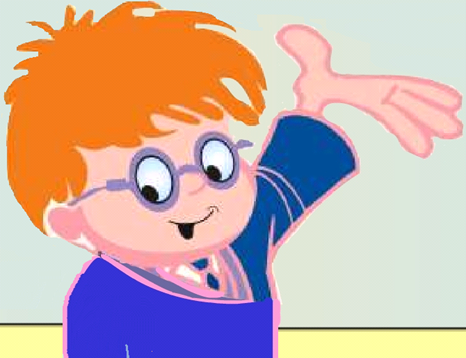 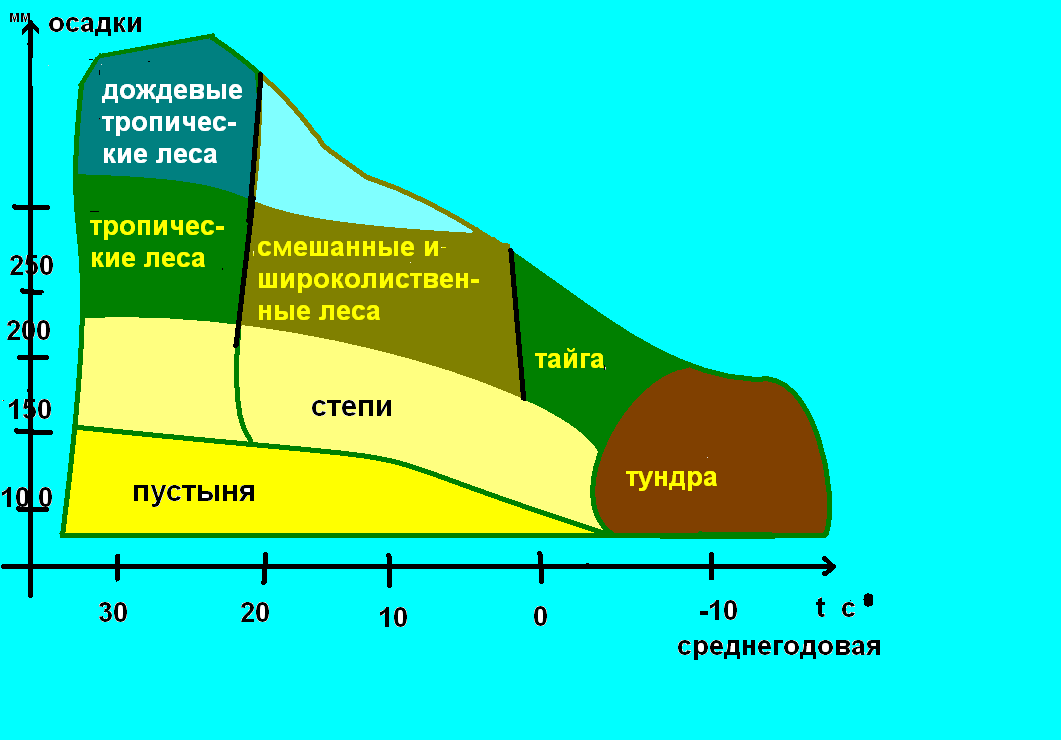 Зона степей.
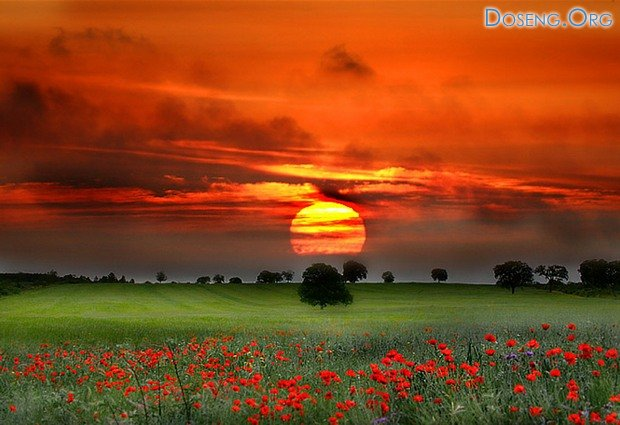 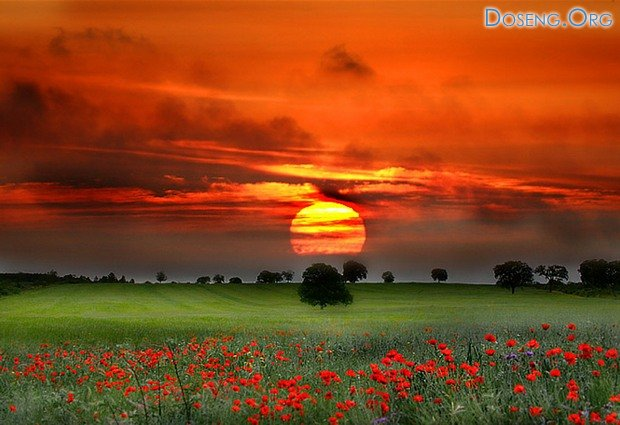 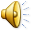 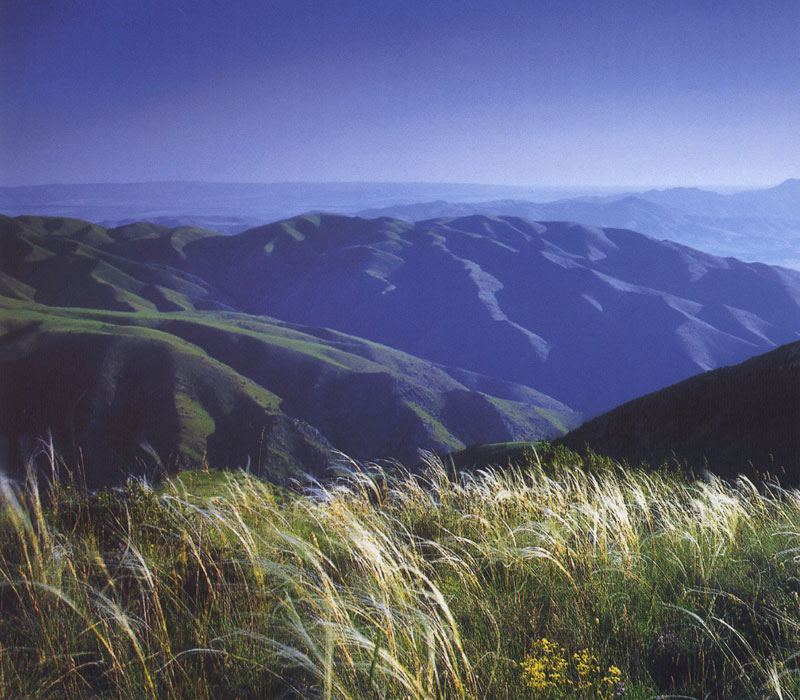 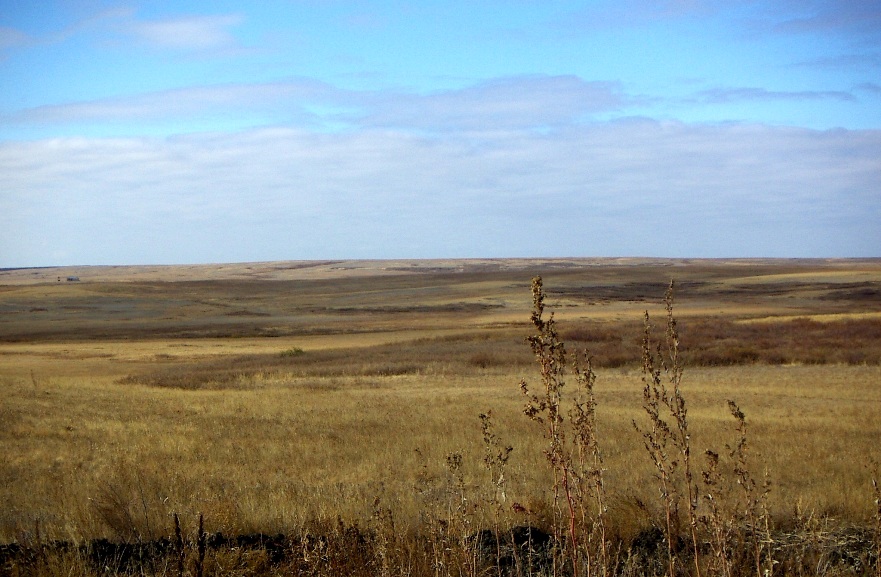 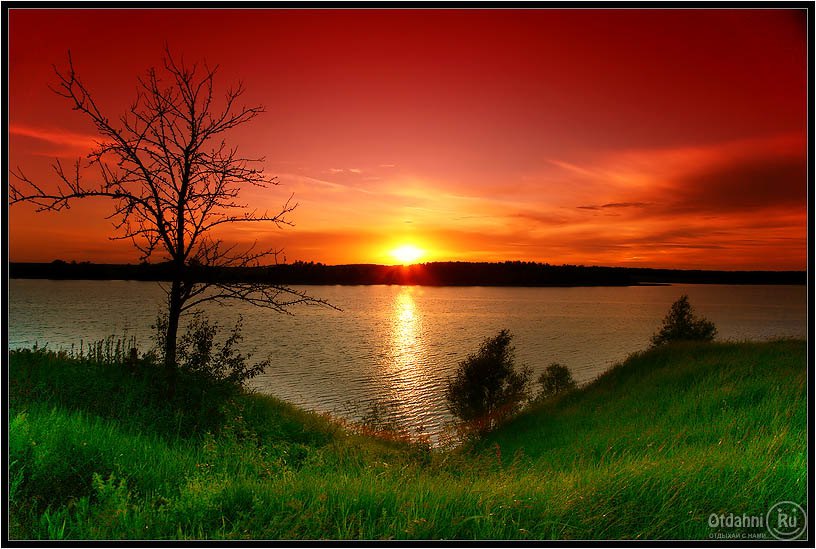 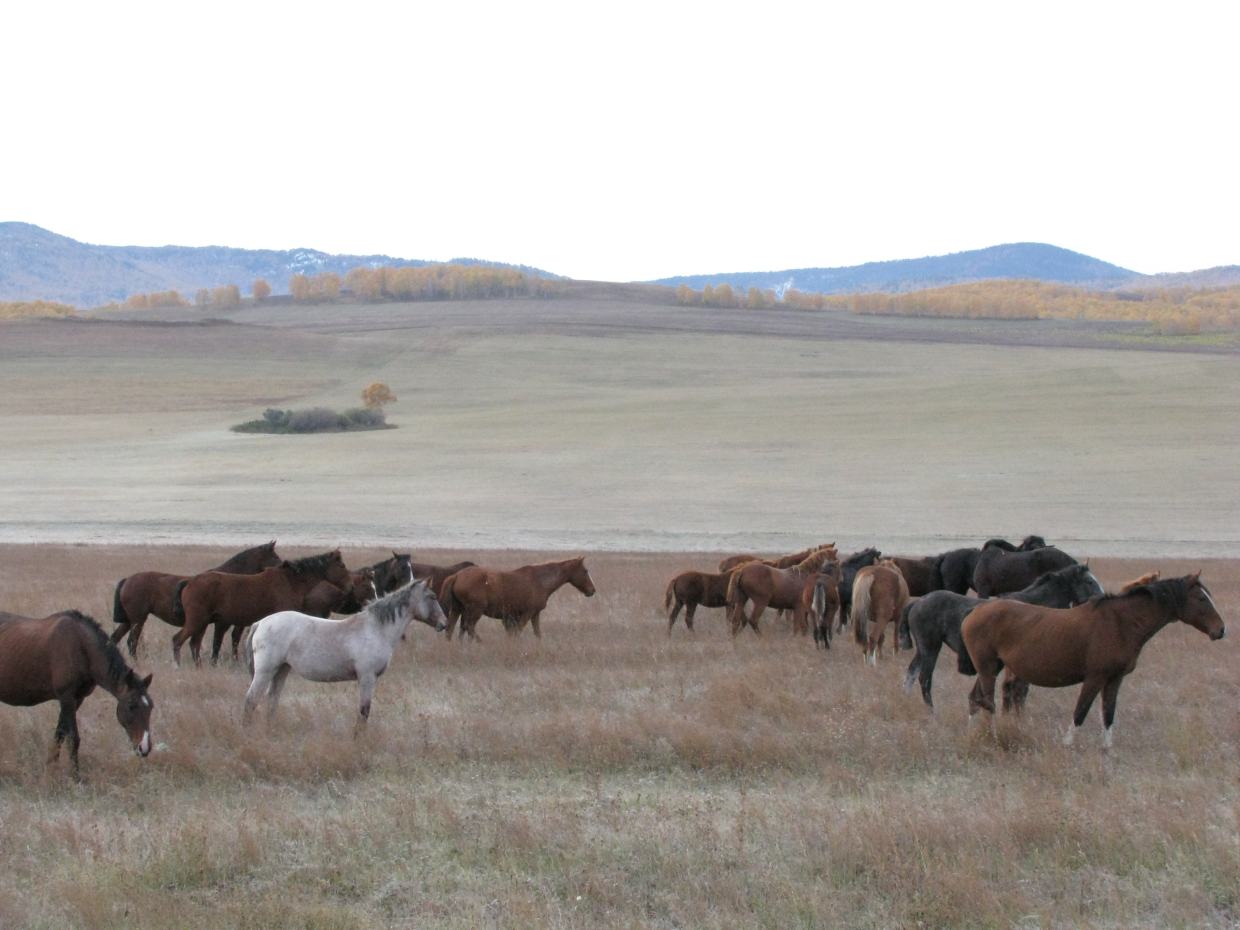 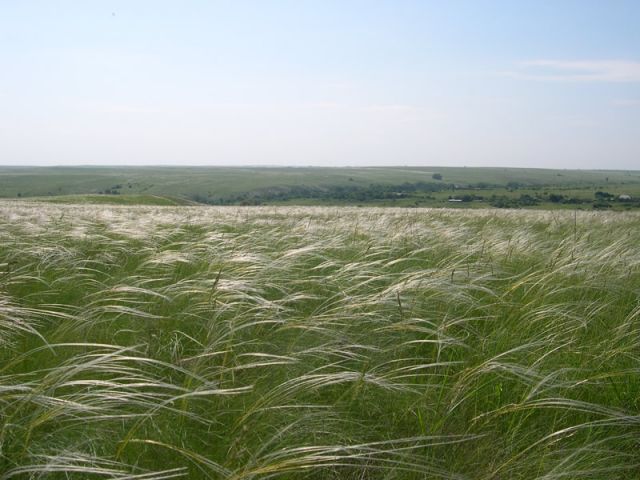 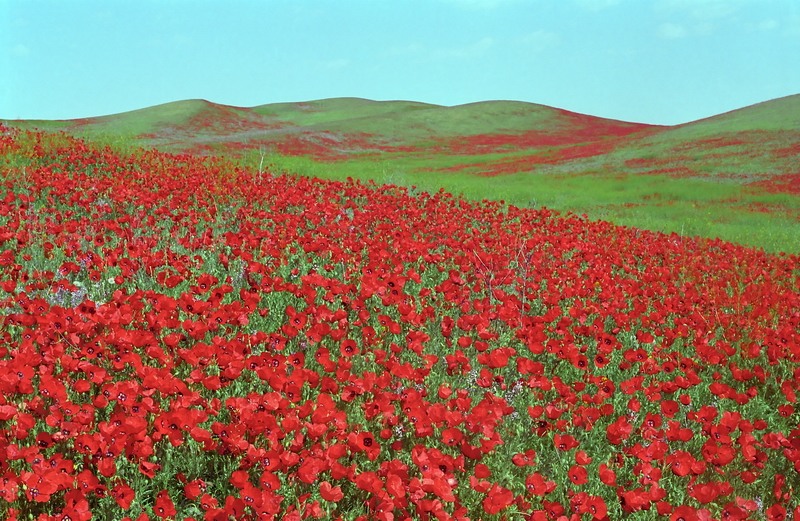 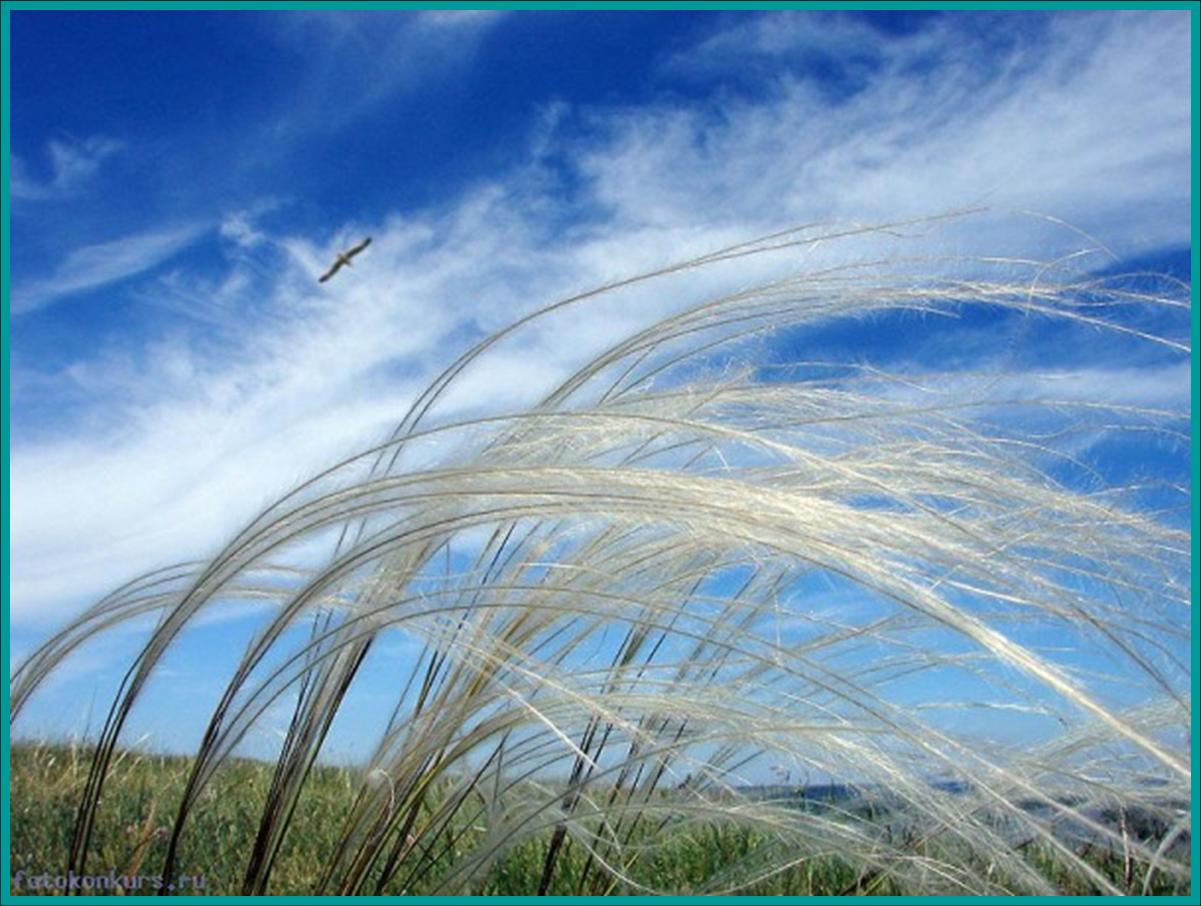 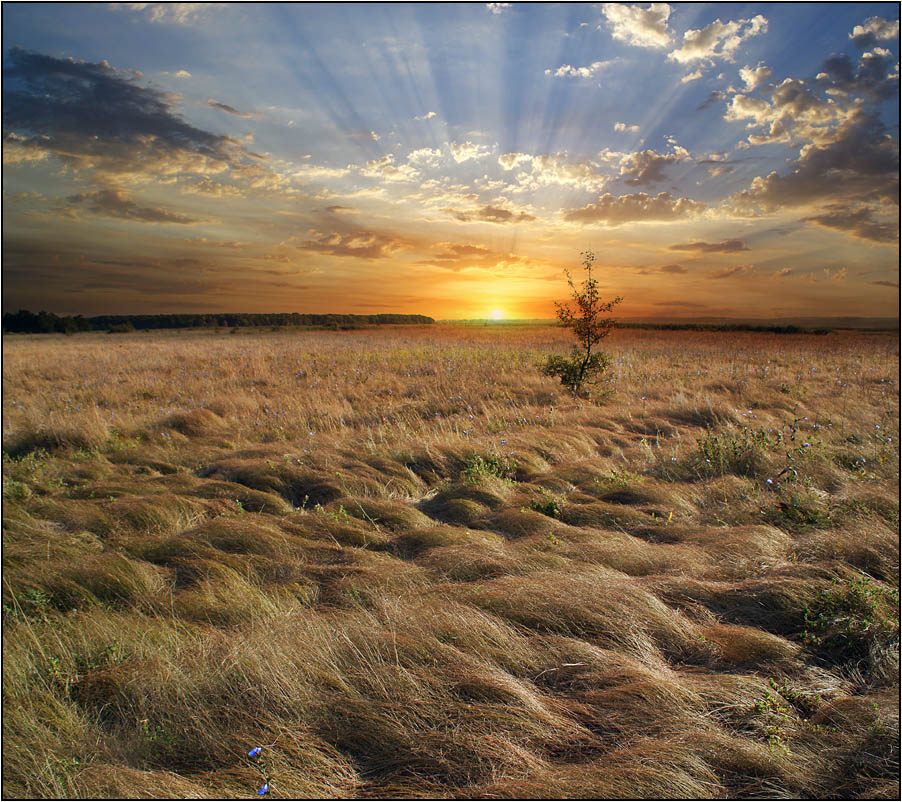 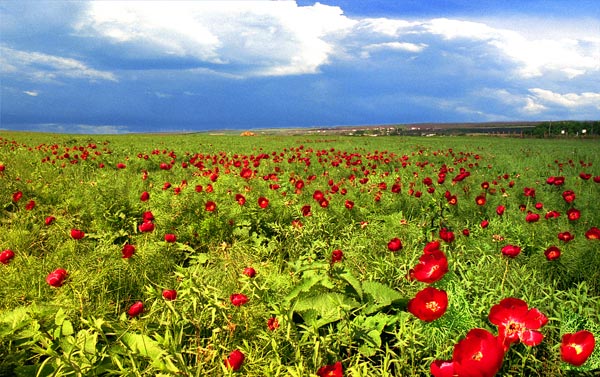 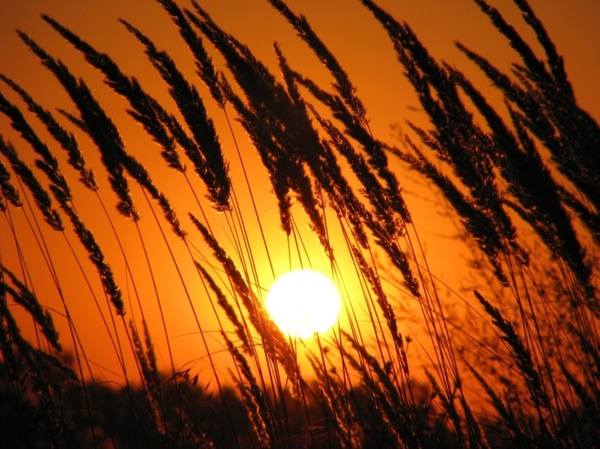 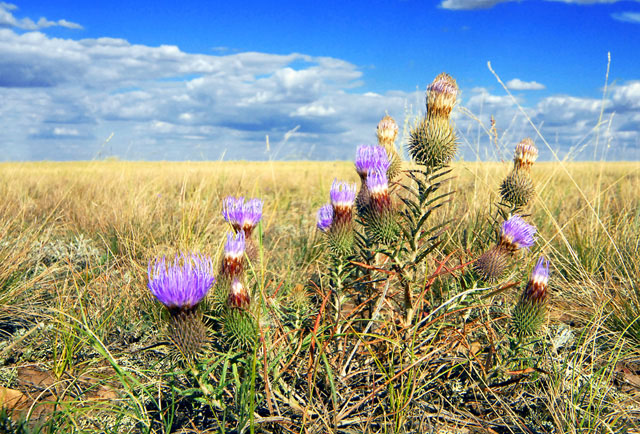 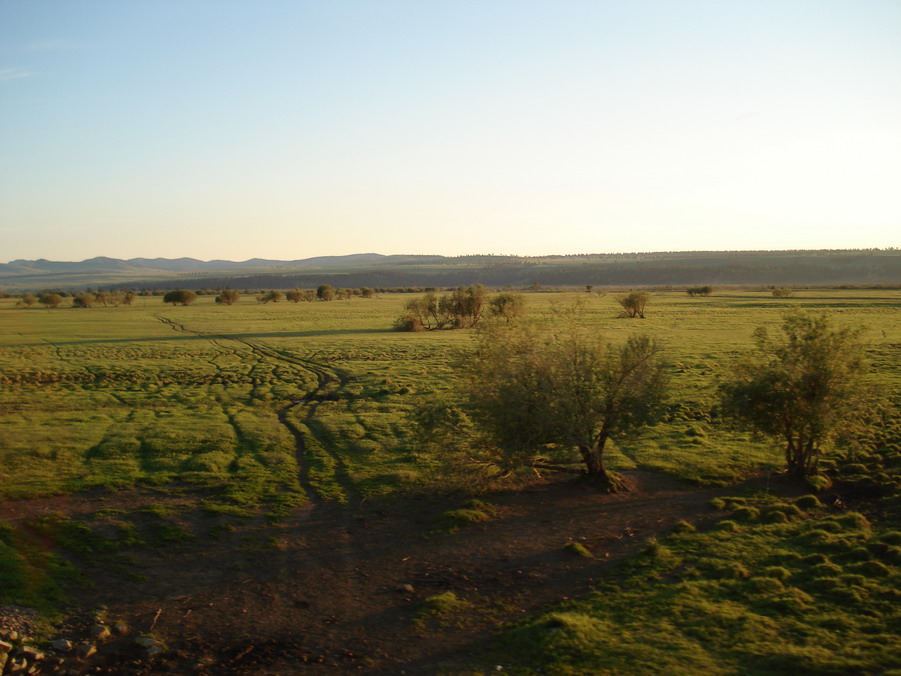 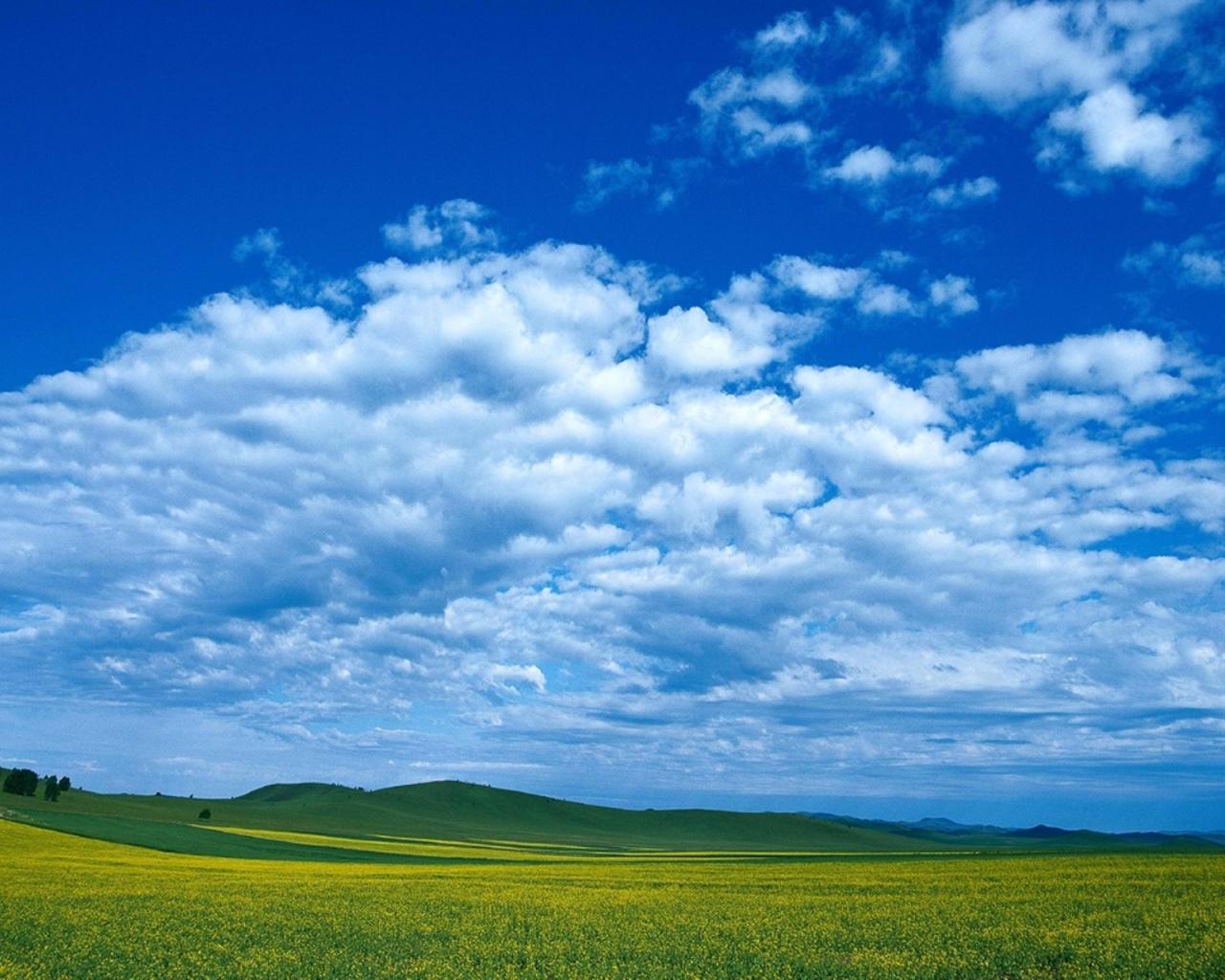 Неживая природа
Зима                                               лето
Короткая, мягкая,
   мало снега                        
                                                                                                       очень теплое,    
                                                                                                    продолжительное,
         бураны                                                                        засушливое, дожди редки(ливневые)
                                                                                        
                                                                                                              суховеи
                                                                                                     
                                                                                             
                                                                                                            пыльные бури
                                                                                                
                             очень плодородные почвы  -  черноземы  
                 менее богатая имеет бурый цвет – сухие степи
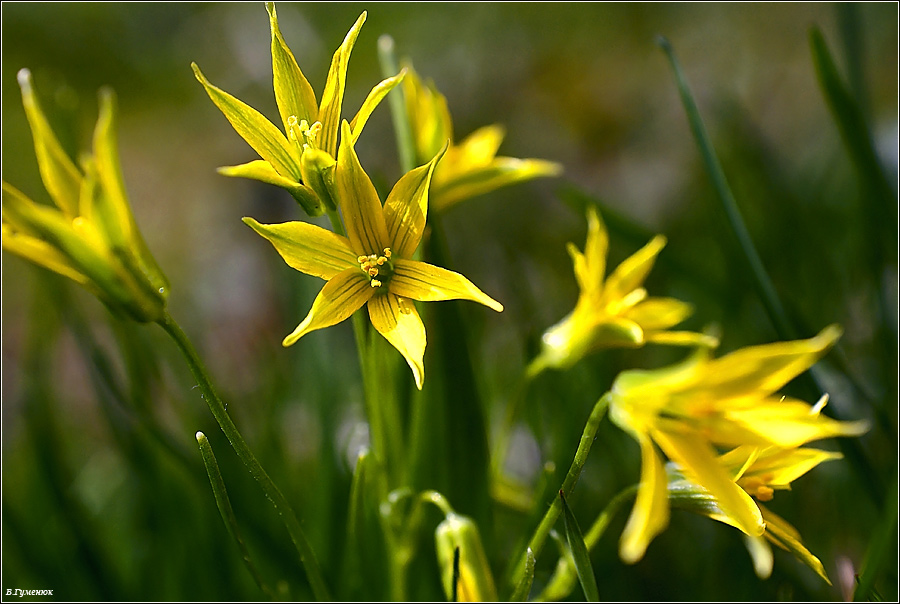 Растительный мир                         степи
Гусиный лук
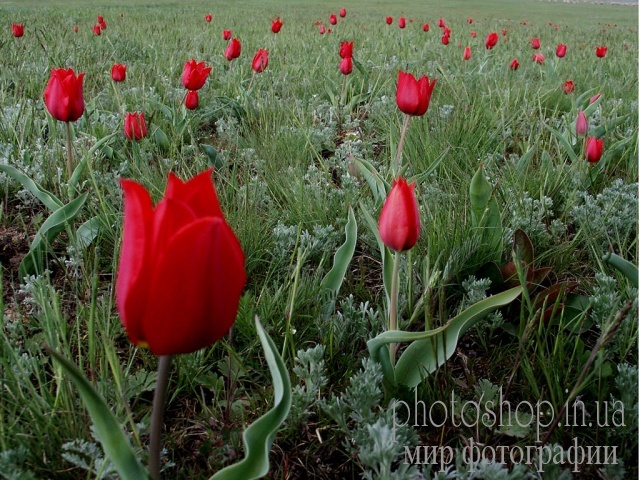 Тюльпан.
тюльпаны
Ирис.
Гиацинты.
Полынь белая.
Ковыль.
Типчак.
Ковыль и степная овсяницапереносят сильную засуху благодаря очень узким листьям, которые испаряют очень мало влаги
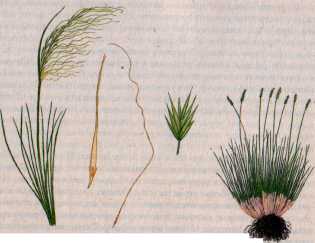 Насекомые степи
кобылка
кузнечик
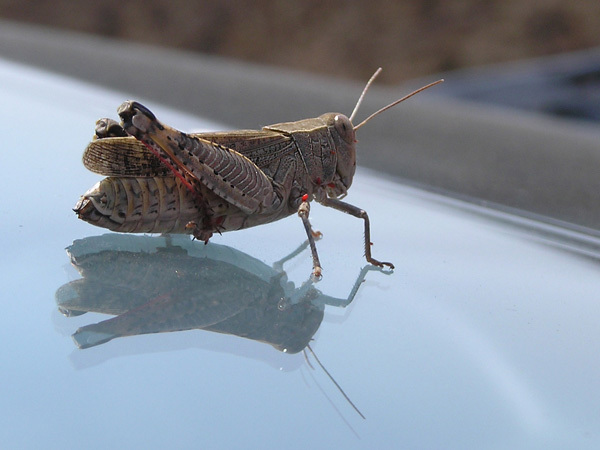 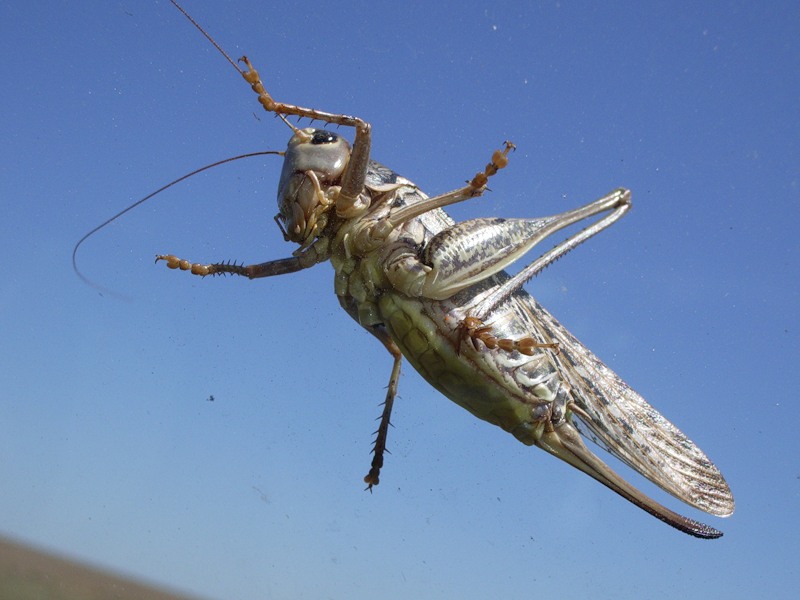 Дыбка степная
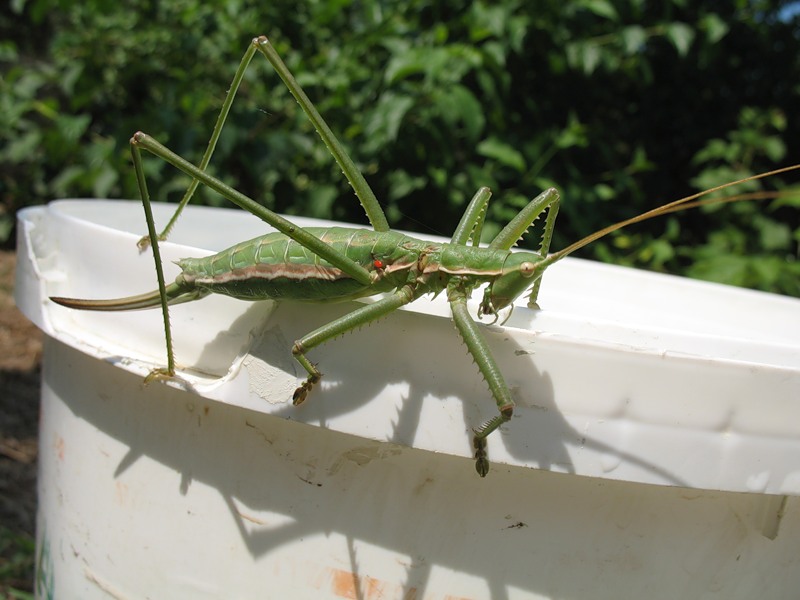 Птицы степи.
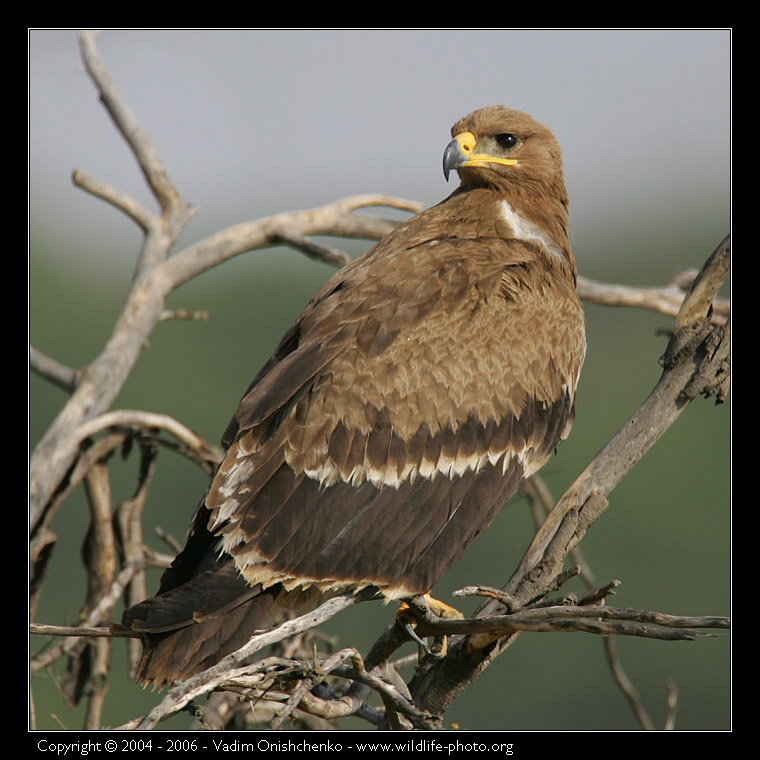 Степной орёл
Журавль – красавка.
Дрофа (дудак).
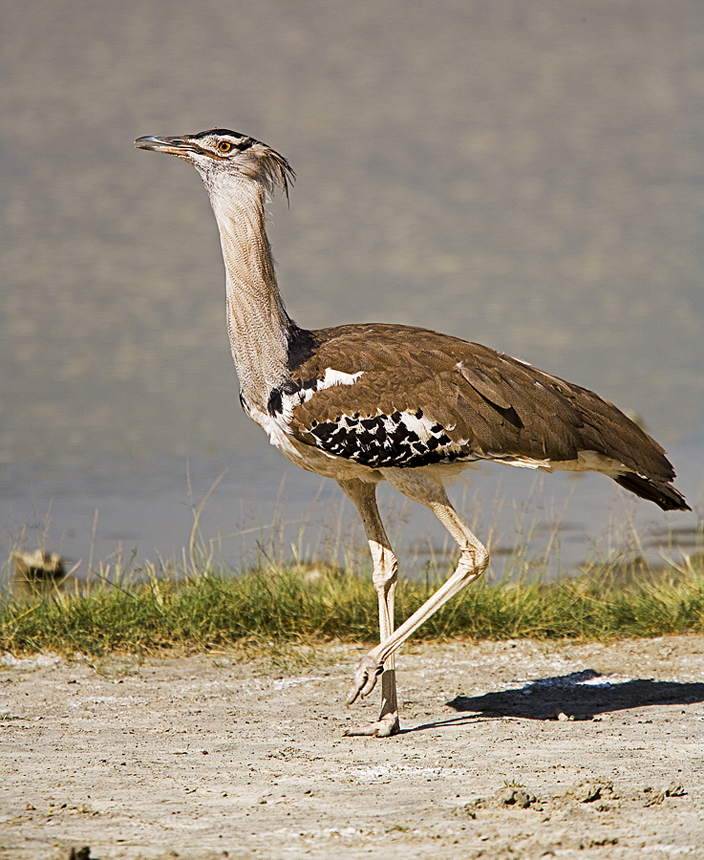 Серая куропатка.
Степной жаворонок.
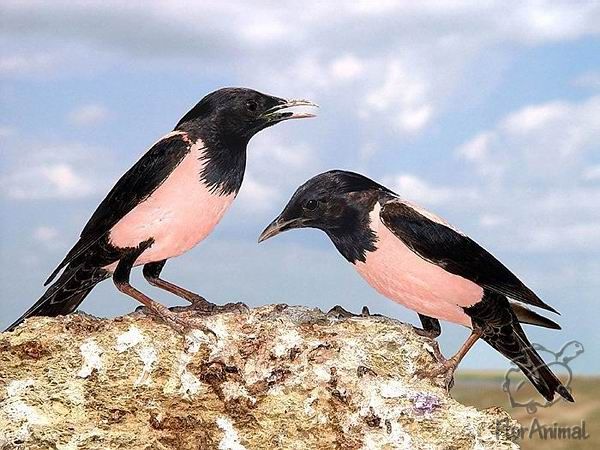 Розовый скворец
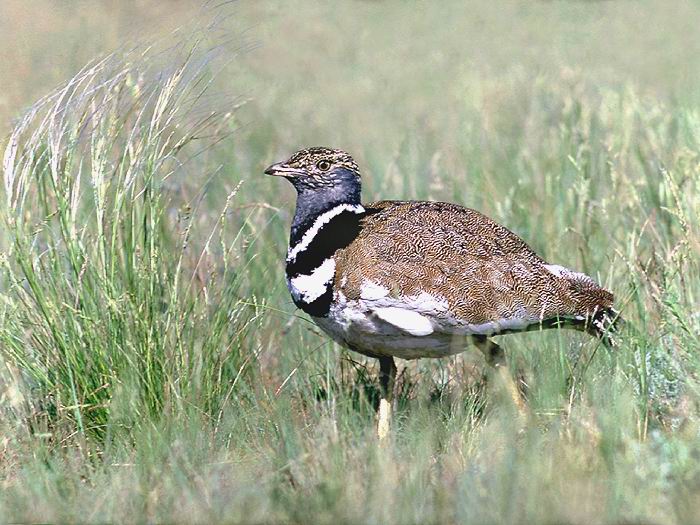 стрепет
Грызуны.
Хомяк.
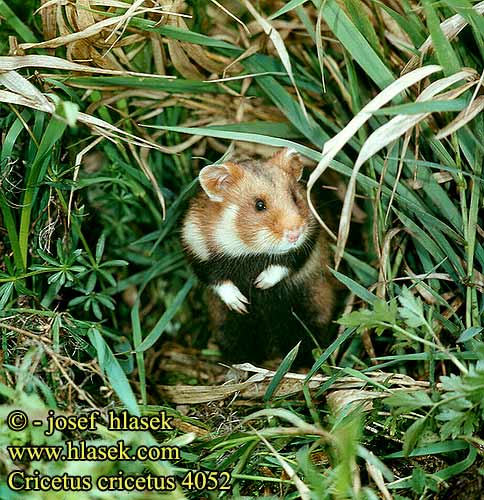 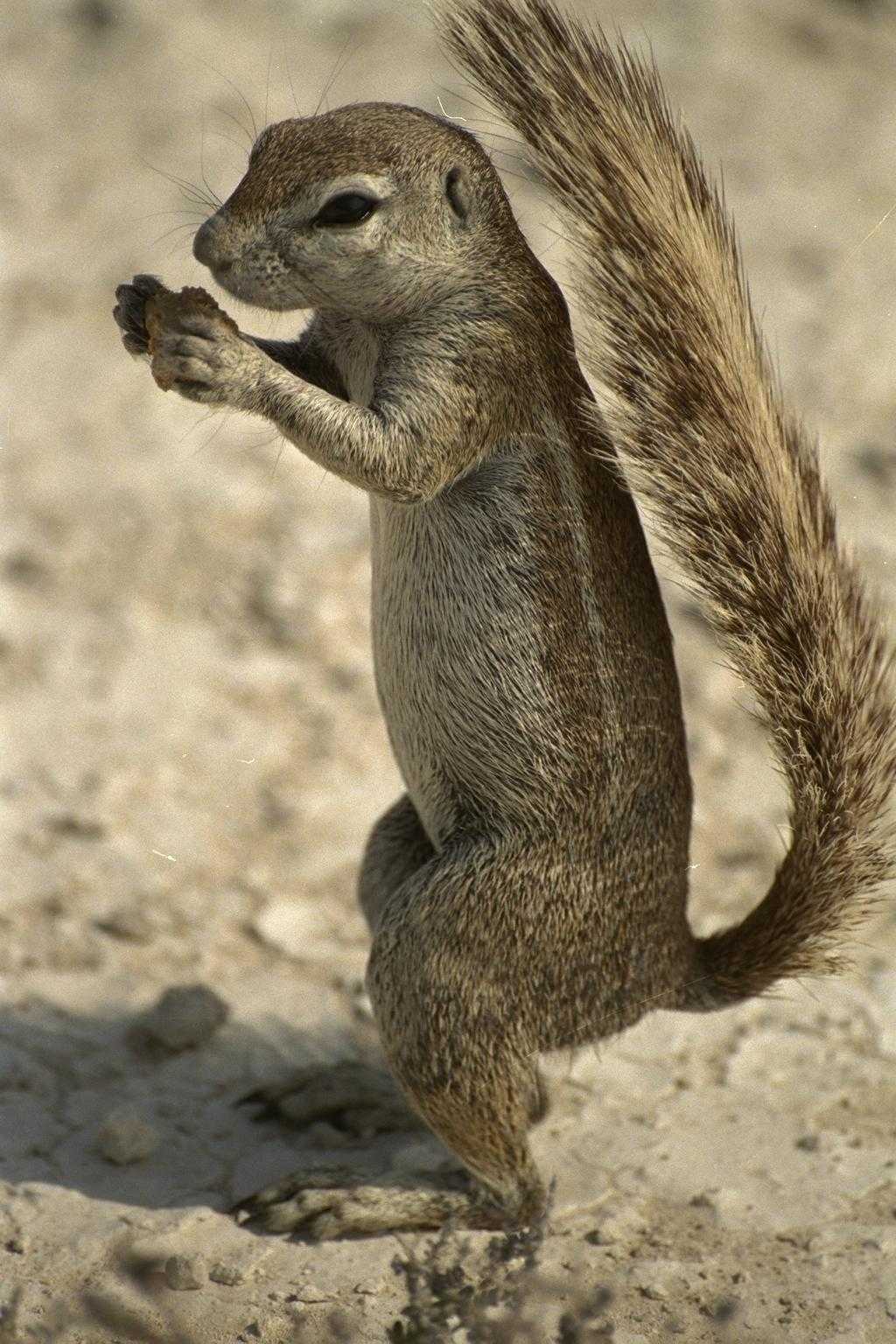 Суслик
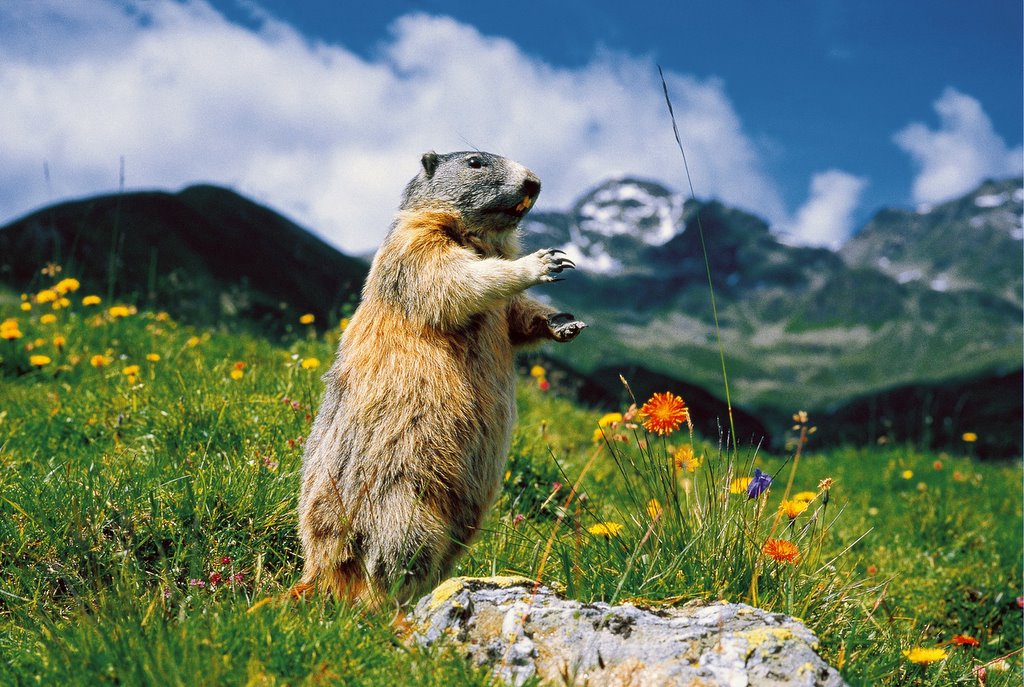 Сурок байбак
Степной хорёк-хищный зверьпоедает множество грызунов
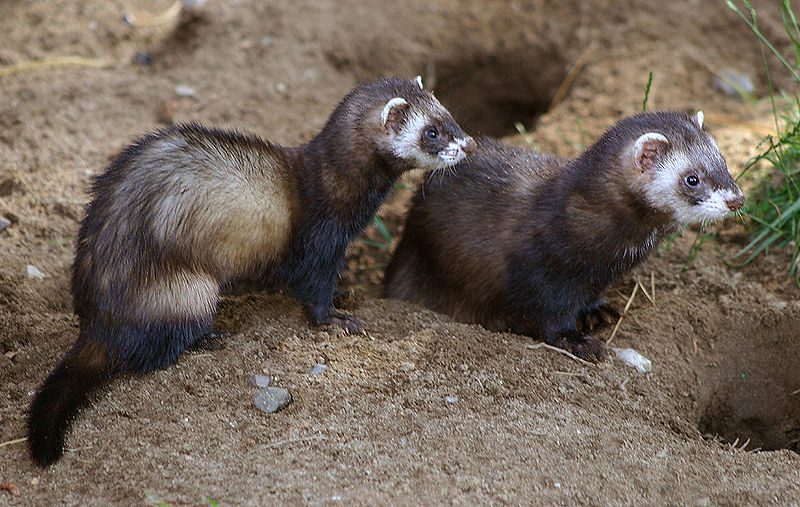 Пресмыкающиеся.
Степная гадюка.
Черепаха.
Млекопитающие.
Степной волк.
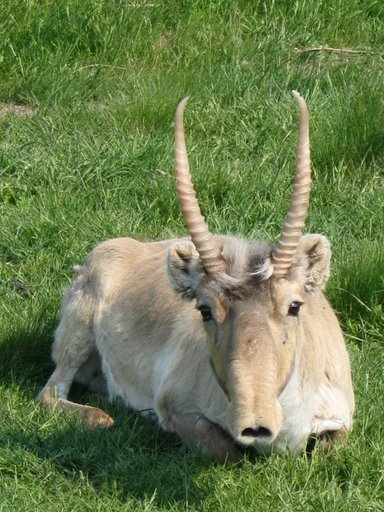 Сайгак.
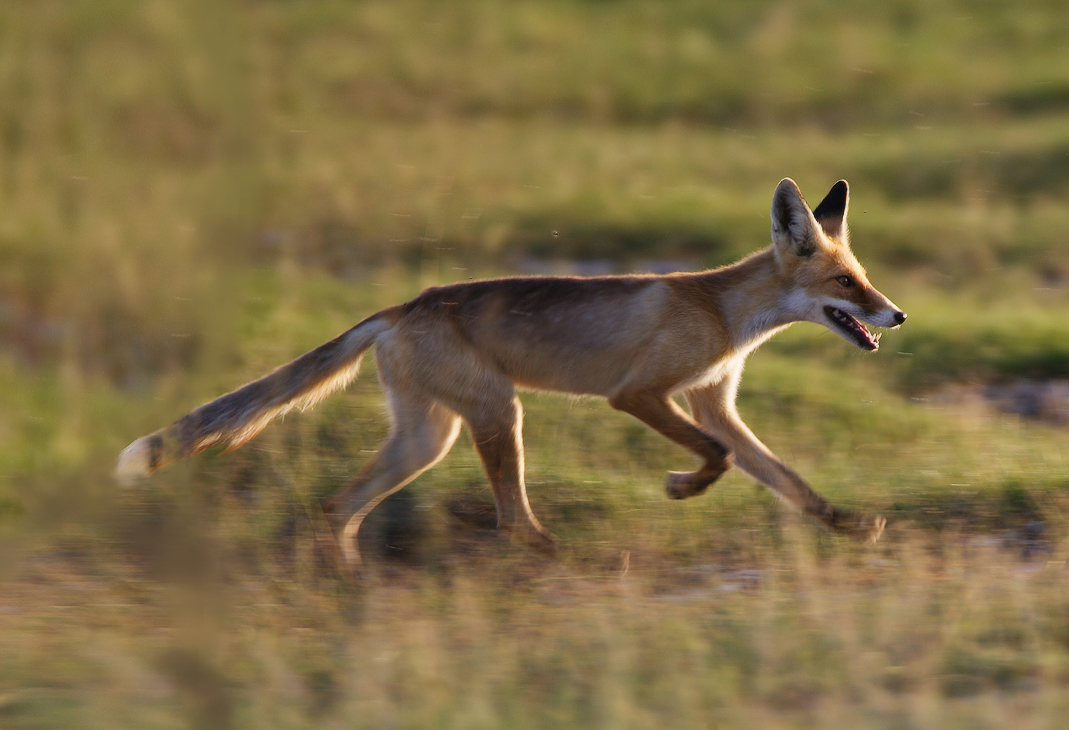 Корсак.
Культурные растения.
Кукуруза.
Сахарная свекла.
Подсолнух.
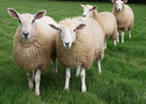 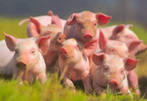 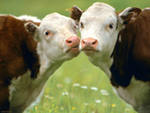 Красная книга.
Степной орел.
Журавль- красавка.
Дрофа.
Кузнечик степная дыбка.
Пион тонколистый.
С  У Х  О В  Е  Й
Т Р  А В Ы
Ч  Е  Р  Н О  З  Е М Ы
П И  О Н
Т  И П  Ч  А К
Домашнее задание.
«Птицы степи».
«Животные степи».
«Растения степи».
Стр.79
СПАСИБО ЗА ВНИМАНИЕ